Alumínium
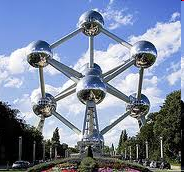 1. Anyagszerkezet
a.: ATOMSZERKEZET: 13Al:2,8,3
b.: HALMAZSZERKEZET: 
Fémes kötés, fémrács. 
1 mol tömege 27 gramm.
2. Tulajdonságok
Fizikai tul.: 
Ezüstfehér, fényes könnyűfém.
Nagyon jól megmunkálható. 
Kiváló hő- és elektromos vezető.
 Sűrűsége 2,7 g/cm3.
Kémiai tul.: 
Nem korrodeálódik, vékony oxidrétege megvédi. 
Éghető
Védő oxidréteg eltávolítása után oldódik vízben, savakban és lúgokban is. (amfoter tulajdonság)
Nem mérgező
3. Kémiai reakciók
A) Égése:
4 Al + 3 O2 → 2 Al2O3 (alumínium-oxid)

B) Oldódása vízben:
2 Al  + 6 H2O    →  2 Al(OH)3  + 3 H2 (alumínium-hidroxid)

C) Oldódása híg sósavban:
2 Al   + 6 HCl   →  2 AlCl3 + 3 H2  (alumínium-klorid)
4. Előfordulása és előállítása
A) Előfordulása:
csak vegyületeiben, a talaj, a föld és az agyagfélék alkotóeleme, a Föld 3. leggyakoribb eleme
 legfontosabb ásványa a bauxit

B) Előállítása: bauxitból
5. Felhasználása
- közlekedési eszközök: 
(repülőgép, autókarosszéria, kerékpár).
- háztartásban: edények, csomagoló fólia
- elektromos vezetékek